Формирование экологической культуры у детей дошкольного возраста.
Подготовила:
 воспитатель МБ ДОУ «ЦРР- д/с 
№ 57 «Соловушка» 
Самарцева С.В.
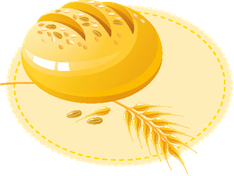 Актуальность.
Взаимодействие человека с природой чрезвычайно актуальная проблема
современности. С каждым годом её звучание  становится  сильнее,  слишком  уж великий урон нанесён живой природе.
Важнейший аспект в решении вопроса сохранения земли - образование людей в области окружающей среды, экологическое воспитание всего  населения, включая  и  подрастающее  поколение.  Началом   формирования   экологической направленности личности по праву можно считать дошкольное детство,  так  как в этот период  закладывается  фундамент,  осознанного  отношения  окружающей действительности накапливаются яркие эмоциональные впечатления, которые  надолго, а порой и на всю жизнь остаются в памяти человека.
Цель: Формирование у детей экологической культуры и экологического самосознания.Задачи:ОО «Познавательное развитие» - познакомить детей с особенностями жизни и развития растений, растущих в поле, огороде и цветниках. Воспитывать бережное отношение к хлебу, природе родного края.ОО «Речевое развитие» - формирование связной речи, обогащение словаря.ОО «Художественно- эстетическое развитие» - познакомить с творчеством художников – И.И Шишкина, Л.И. Левитана и композитора П.И Чайковского.ОО «Социально- коммуникативное развитие» -знакомство с профессиями сельского хозяйства, воспитывать экологически правильное поведение в природе и в быту.ОО «Физическое развитие» – формирование понимания важности ЗОЖ и правильного питания для здоровья человека.
Проект – 
«Почему надо беречь хлеб»
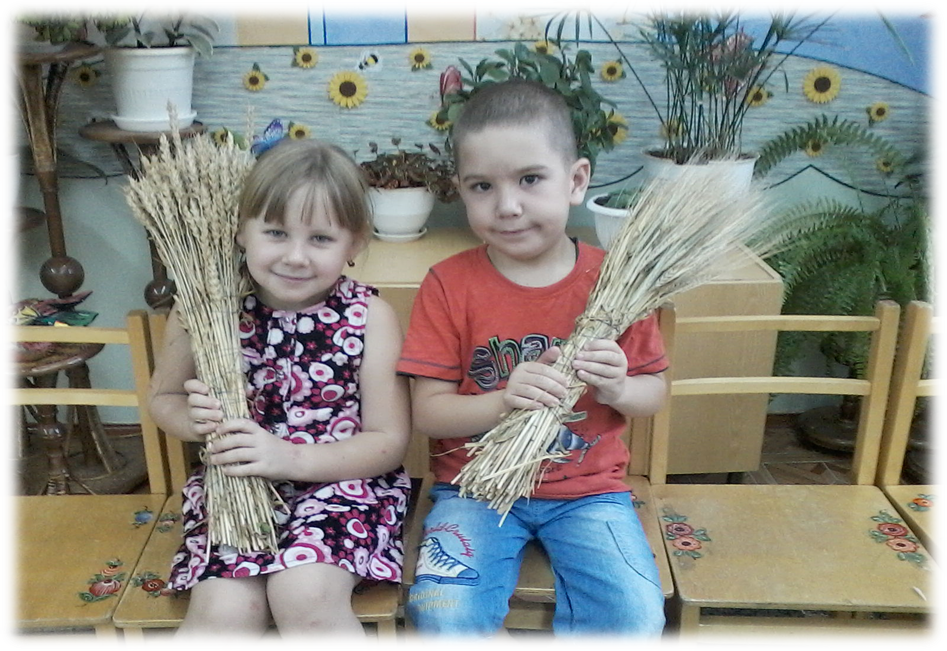 Разработка проекта:
Создать развивающую среду: подобрать материал, атрибуты для игровой деятельности, дидактические игры, иллюстрации.
Ожидаемые результаты:
• сформировать у детей представления о ценности хлеба;
• получить знания о том, как выращивали хлеб в старину, и как это происходит сейчас, донести до сознания детей, что хлеб – это итог большой работы многих людей;
• воспитывать интерес к профессиям пекаря, комбайнера и к труду людей, участвующих в производстве хлеба;
• воспитывать бережное отношения к хлебу.
Методы исследования:
• сбор информации;
• беседы;
• наблюдения;
• экскурсия;
• эксперимент
• анализ.
Этапы работы:
                      Подготовительный:
•	Определение объектов изучения;
•	Подбор семян злаков;
•	Подбор пословиц и поговорок, загадок о хлебе;
•	Подбор сказок и рассказов, стихотворений;

                       Исследовательский:
•	Посадка семян, выращивание рассады;
•	Ведение наблюдений и фиксация их в альбоме;
•	Получение муки из зерна;
•	Изучение свойств муки, теста;

Этап создания продукта по проекту:
•	Фигурок из солёного теста;
•	Изготовление книги рецептов;

                       Заключительный:
•	Обобщение результатов работы;
•	Оформление экспозиции поделок из теста
Создание  МИНИМУЗЕЯ
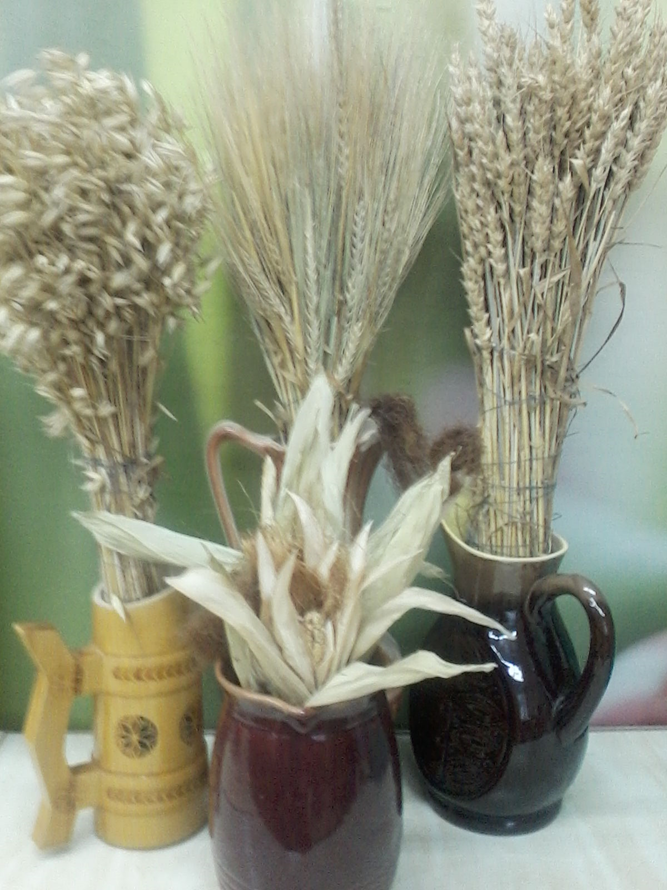 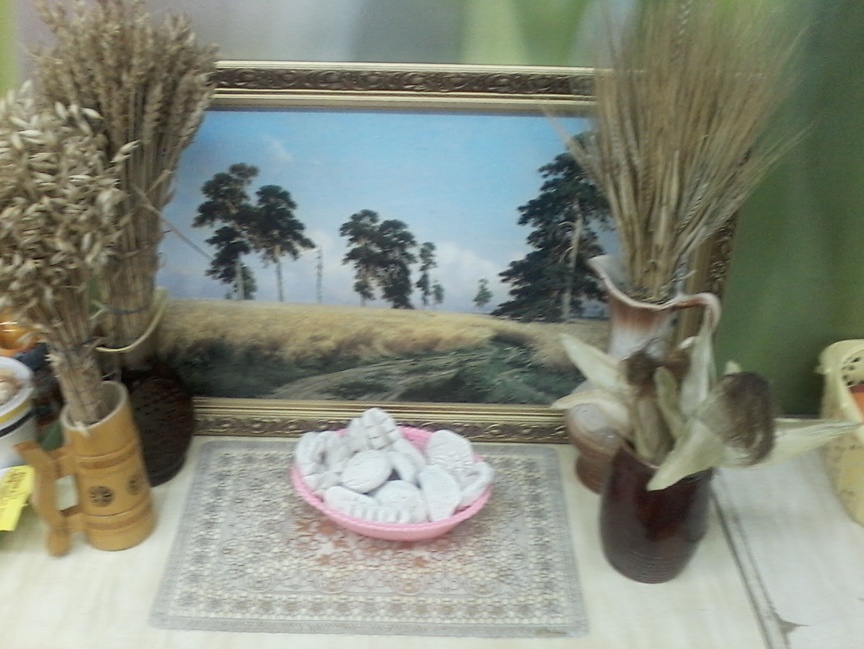 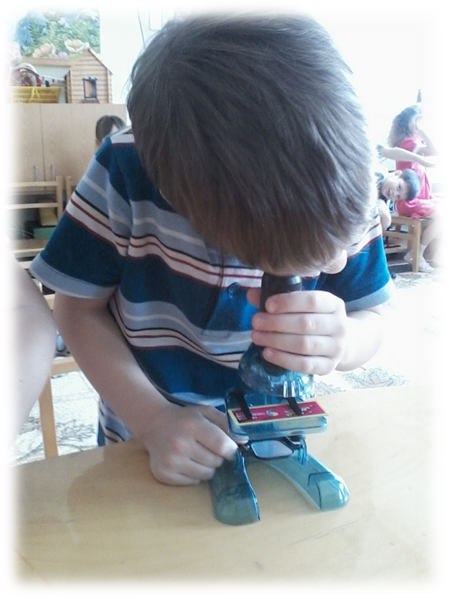 Образовательная деятельность
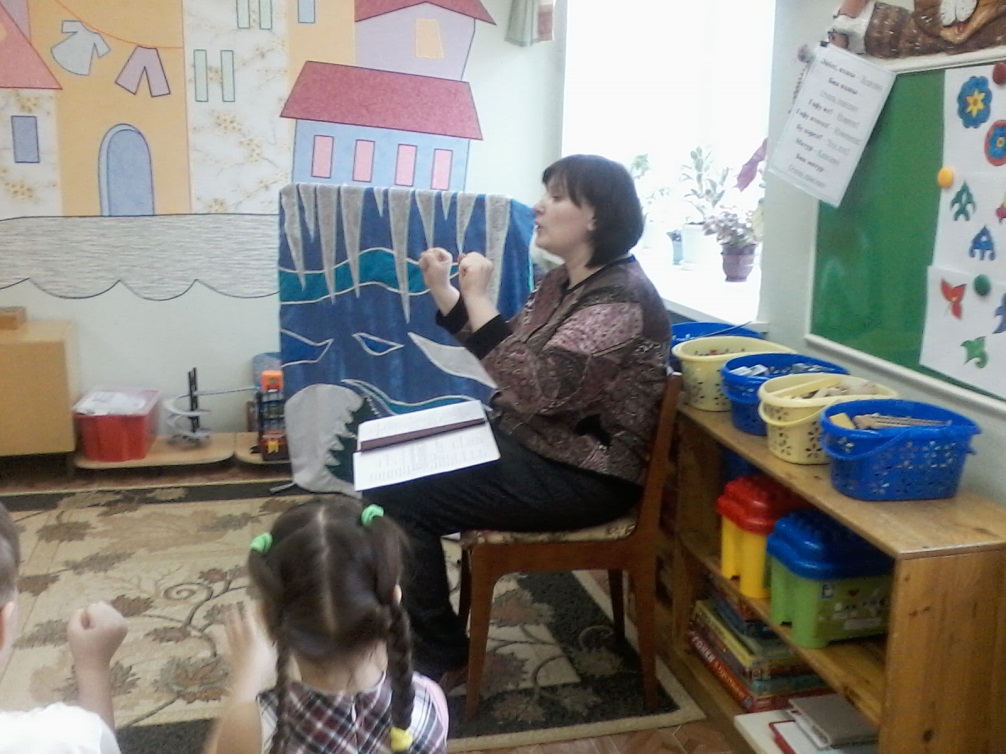 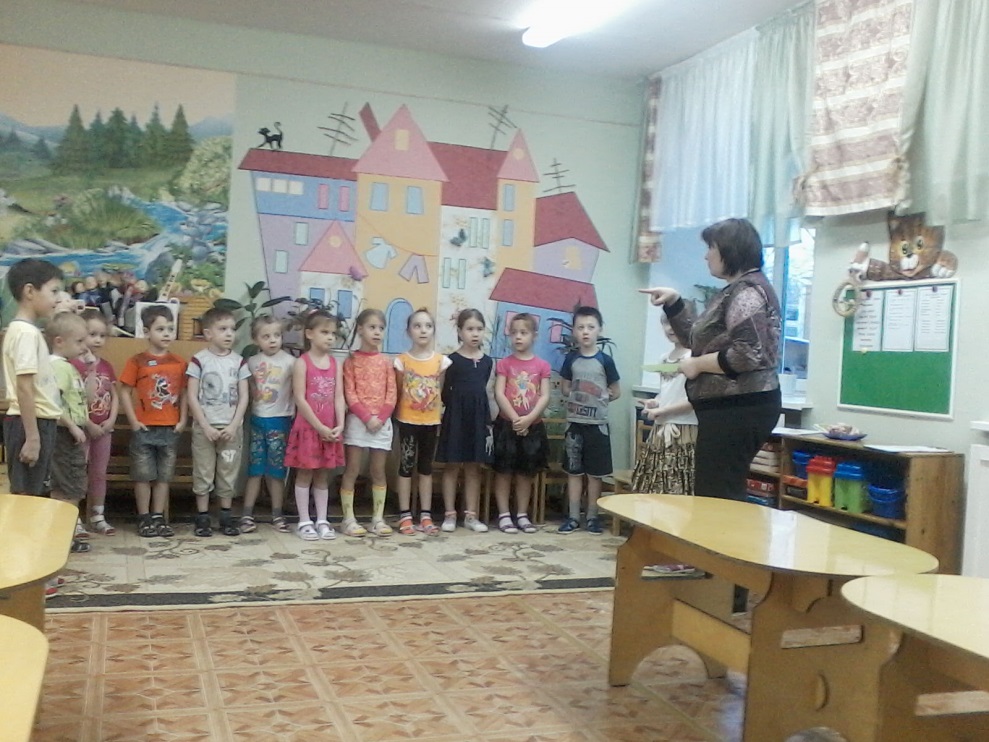 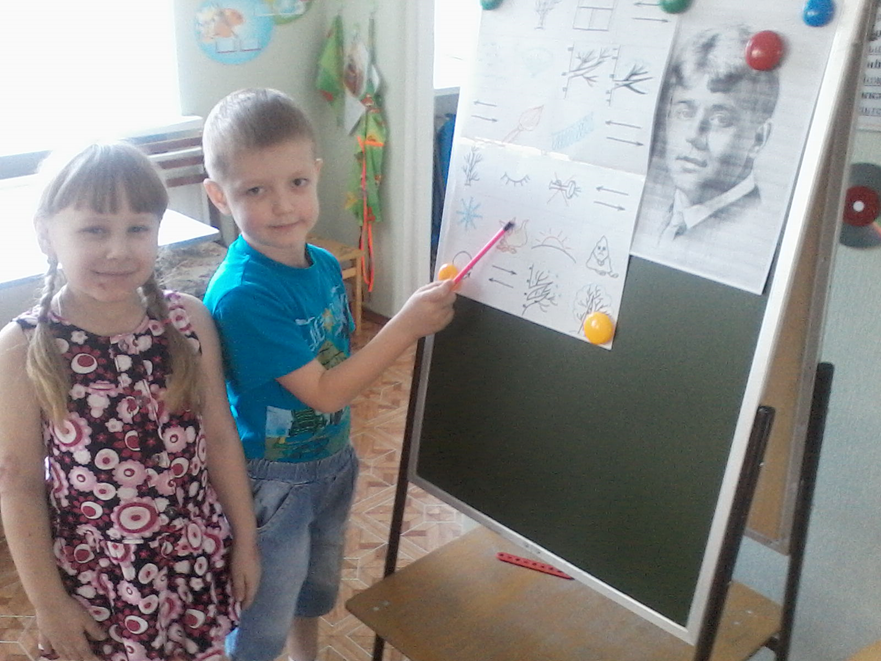 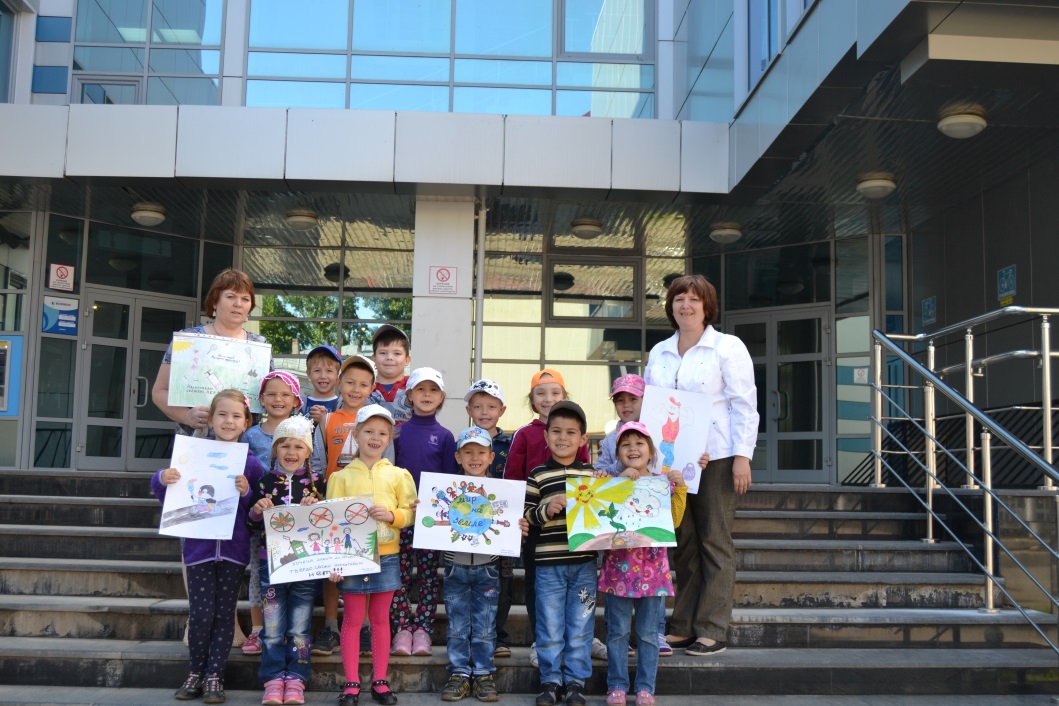 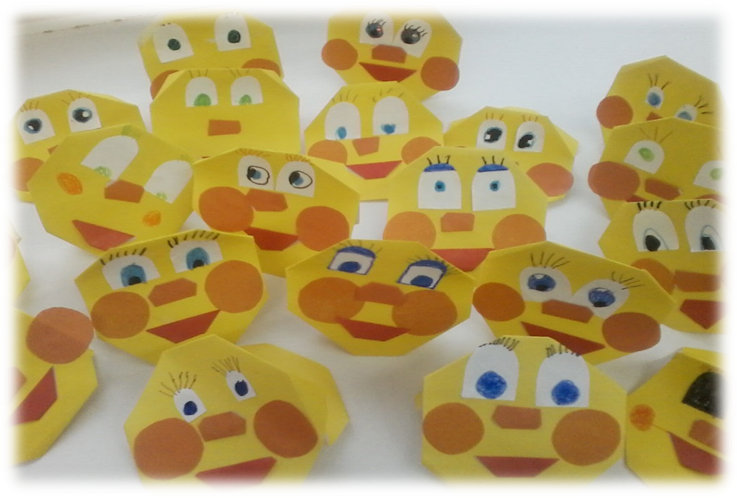 Продуктивная деятельность
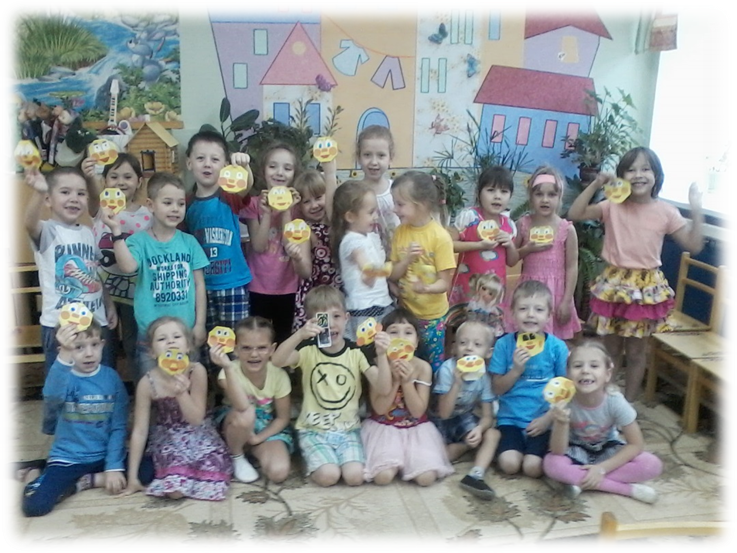 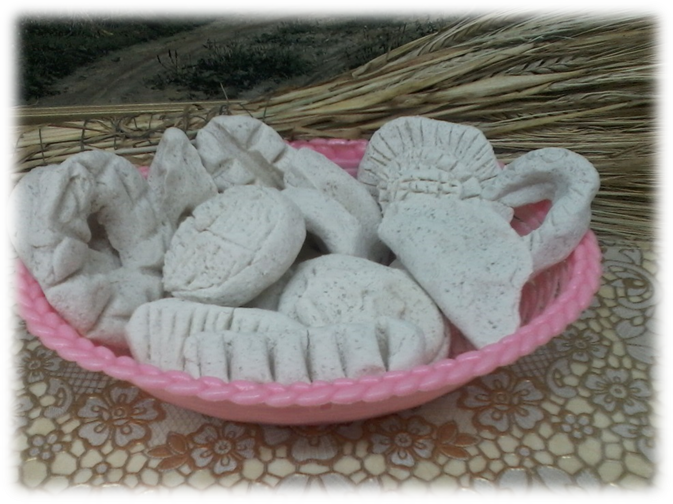 Труд в природе
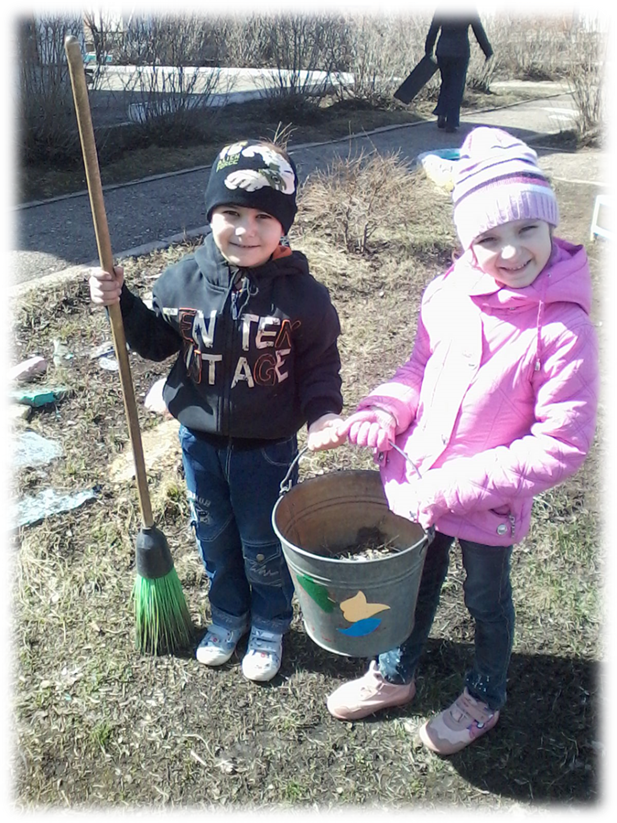 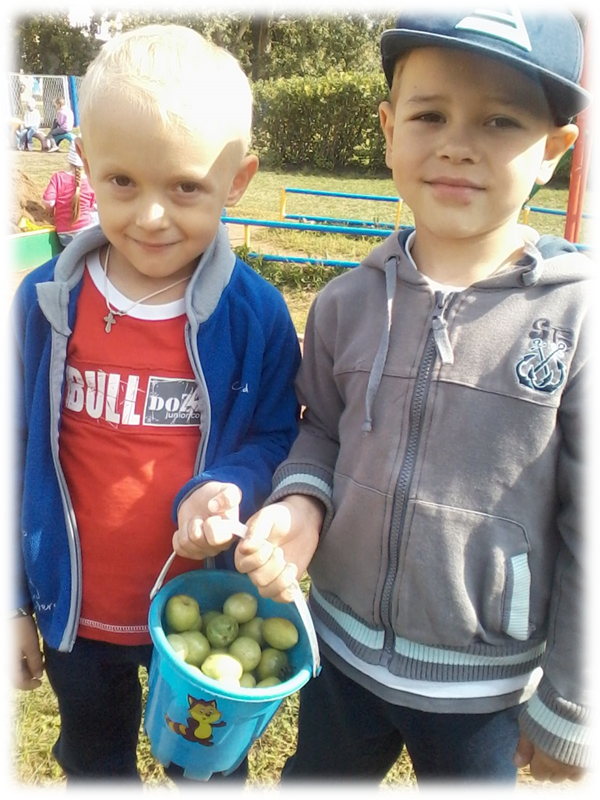 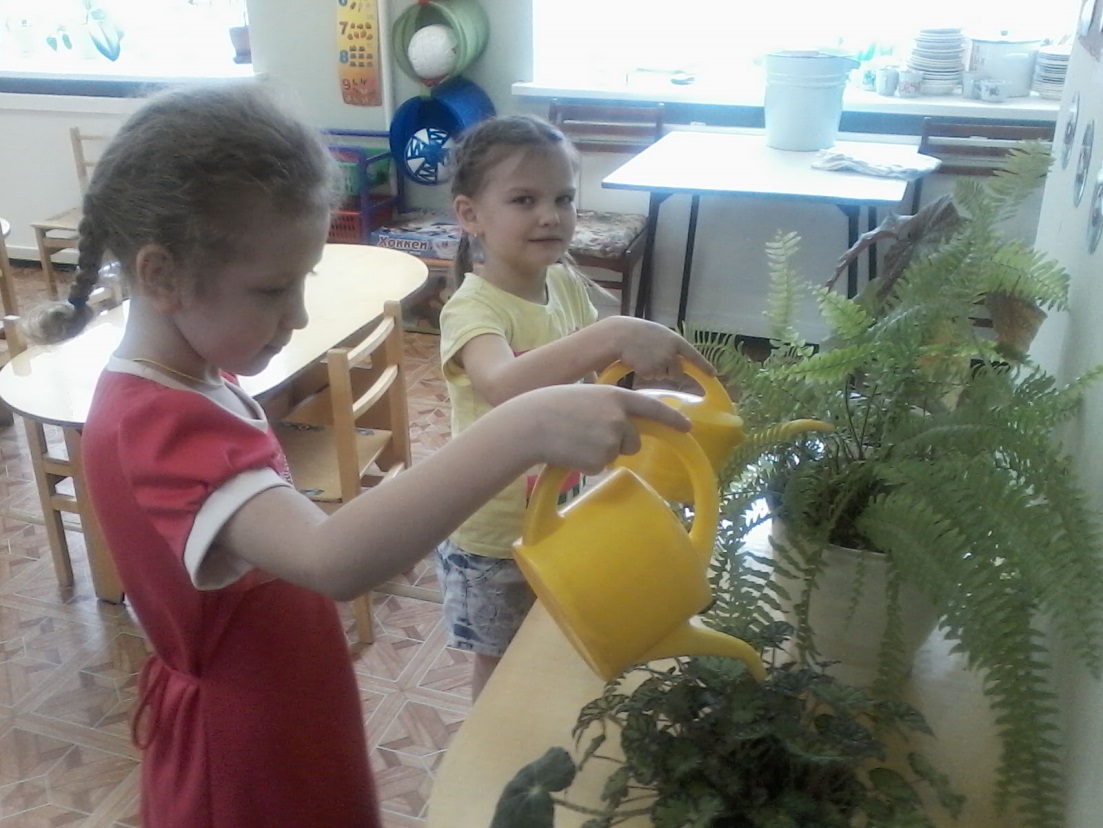 Выращивание семян Пшеницы и Ржи.
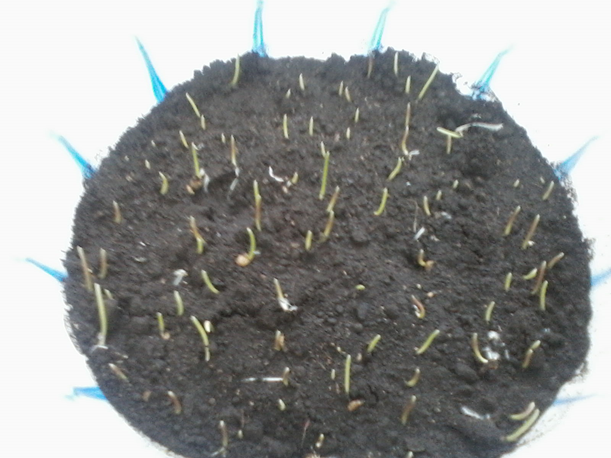 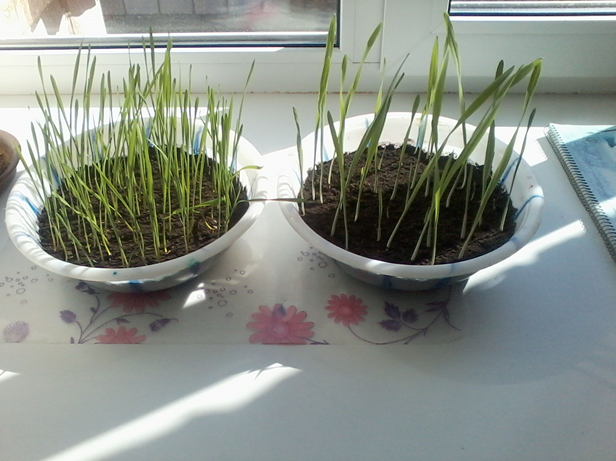 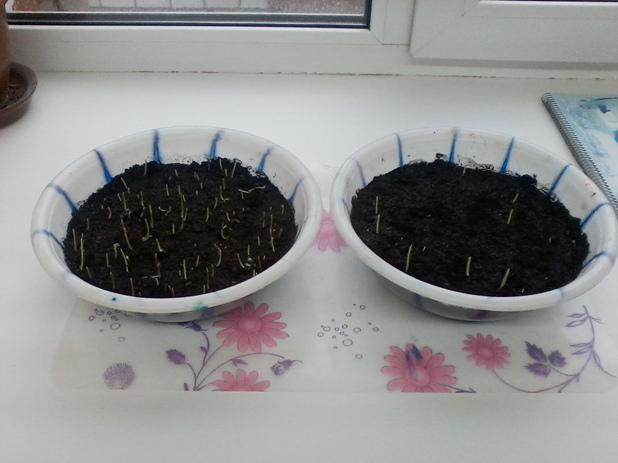 Работа с родителями
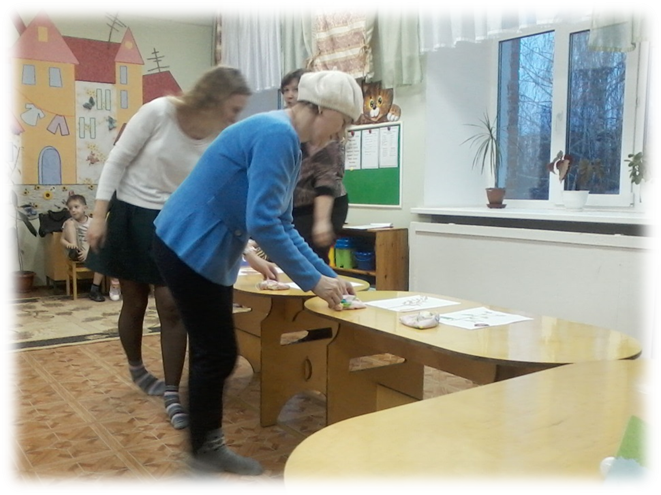 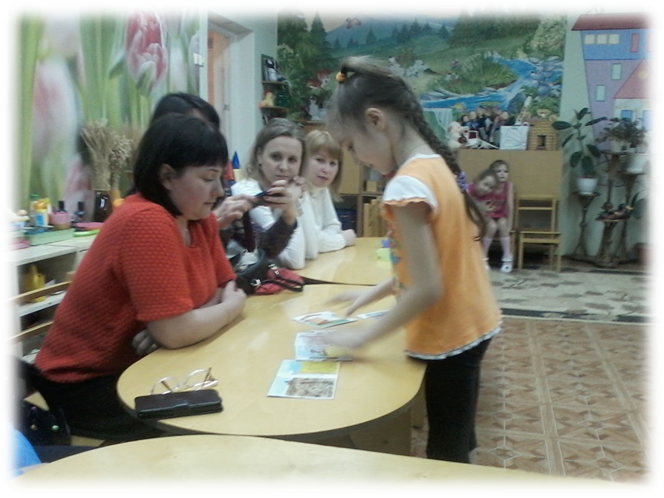 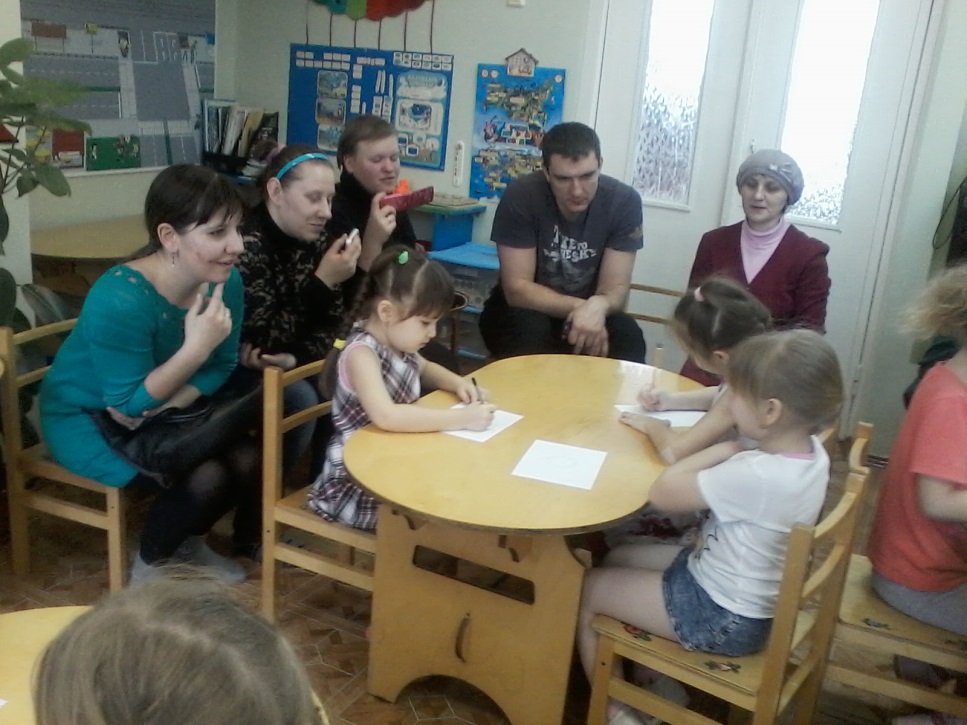 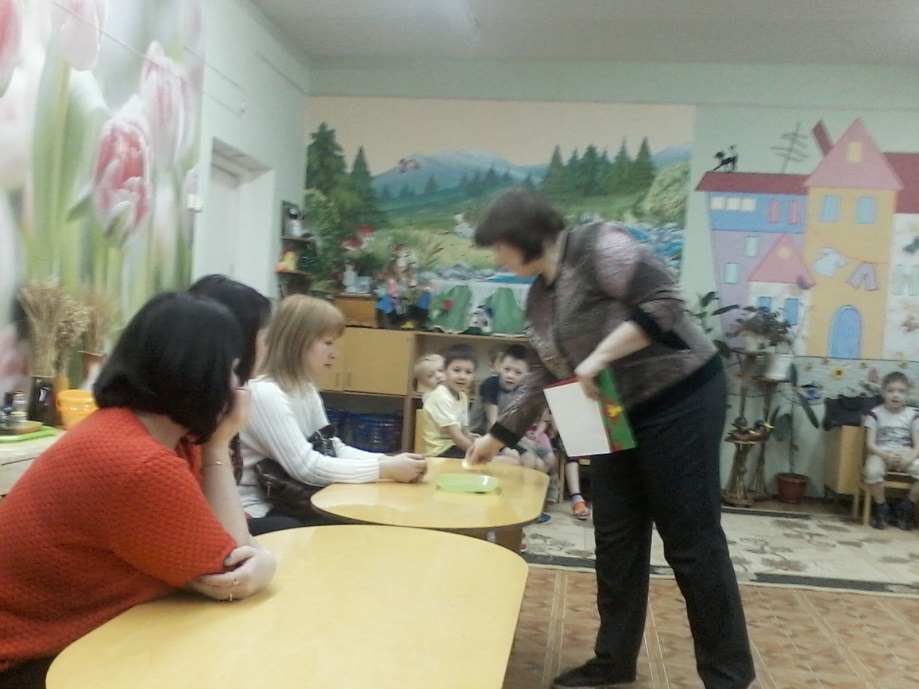 Слава хлебу.

Слава миру на земле!
Слава хлебу на столе!
Вот он – хлебушко душистый.
Вот он – тёплый золотистый.
В каждый дом, на каждый стол
Он пожаловал-пришёл…
В нём – здоровье наше, сила
В нём – чудесное тепло.
Сколько рук его растило,
Охраняло, берегло!
В нём – земли родимой соки,
Солнца свет весёлый в нём…
Уплетай за обе щёки!
Вырастай богатырём!
Слава миру на земле!
Слава хлебу на столе!
Слава тем, кто хлеб растил,
Не жалел трудов и сил!..
                         С. Погореловский
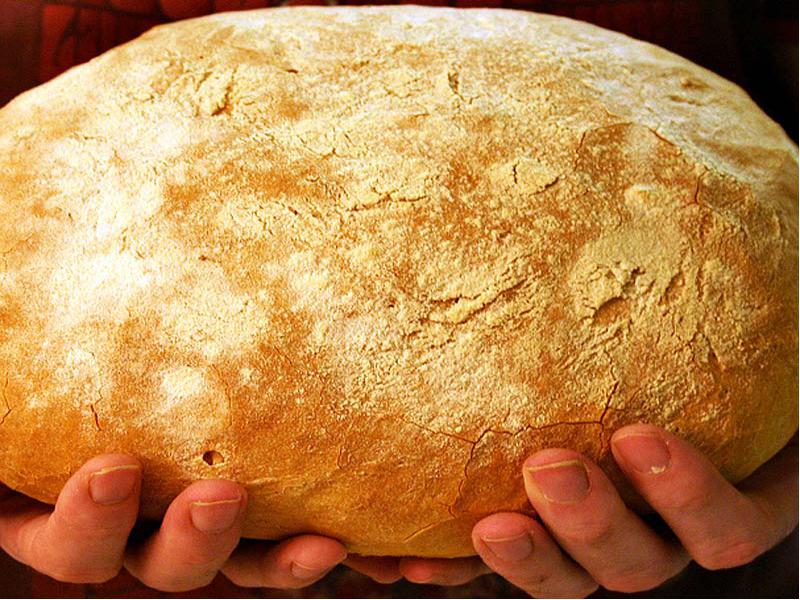 Литература :

Веретенникова С.А. Ознакомление дошкольников с природой.
Николаева С.Н. Общение с природой начинается с детства. 
Алешина Н.В. Ознакомление дошкольников с окружающим и социальной действительностью. – М.,2005
Горькова Л.Г., Кочергина А.В., Обухова Л.А. Сценарии занятий по экологическому воспитанию дошкольников – «ВАКО», М.,2005
Кондрыкинская Л.А. С чего начинается Родина? – Сфера, М.,2005
Котова И.Н., Котова А.С. Русские обряды и традиции. Народная кукла. – СПб.:»Паритет», 2006
Подрезова Т.И. Материал к занятиям по развитию речи. – М.: Айрис-пресс, 2007